TIME TO TALK LIKE A DOCTOR
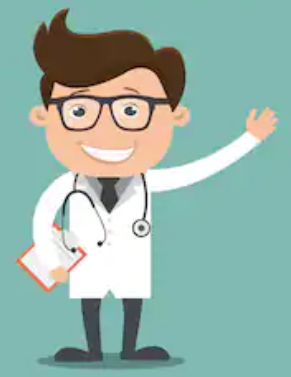 TERMS – BODY POSITION AND MOVEMENTS
POINTS OF REFERENCE
Superior

Inferior

Anterior

Posterior

Medial

Lateral

Proximal

Distal
Superior Vs Inferior
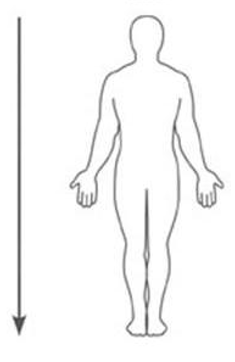 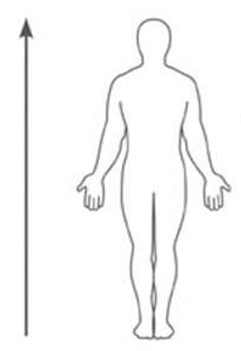 Anterior Vs Posterior
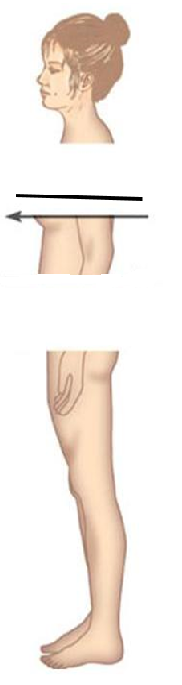 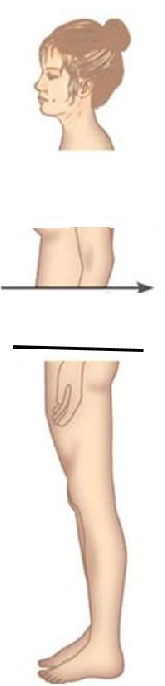 Medial Vs Lateral
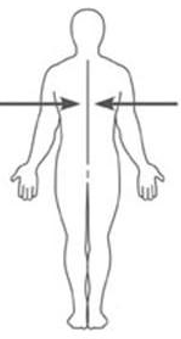 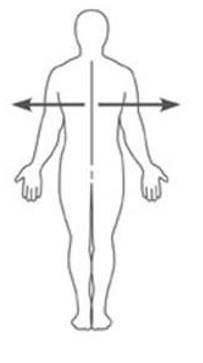 Proximal Vs Distal
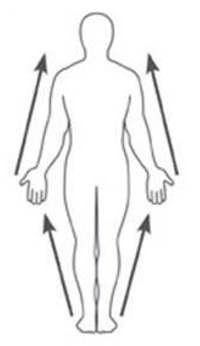 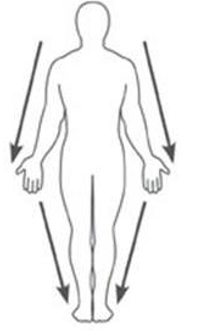 Body movements
Flexion
Extension
Plantarflexion
Dorsiflexion
Abduction
Adduction
External rotation
Internal rotation
Supination
Pronation
Flexion – is when two bones come closer together
Extension – is where two bones go further apart
Plantarflexion – OCCURS ONLY AT THE ANKLE- IS POINTING THE TOES DOWNWARDS
DORSIFLEXION – OCCURS AT THE ANKLE- INVOLVES PULLING THE TOES UP
Abduction – moving a joint away from the mid-line of the body
Adduction – bring a limb closer to the midline of the body
External rotation – when the limb rotated away from the midline of the body
External rotation of the arm – rotated away from the midline of the body
Internal Rotation – when the limb is rotated toward the midline of the body
Very fast internal rotation of the arm!
Supination and pronation of the foot – an abnormal weight load on either the outside (supinated) or pronated (inside of the foot)
Check your Own shoes – is there any supination or pronation wear?
Pronation – corrected with orthotic
Ankle eversion – making the ankle go out (or away) from the midline of the body
Ankle inversion – making the ankle come toward the midline of the body
HSS 1010 Booklet
Anatomical Movement Matching
Anatomical Movements
Anatomical Directions/Planes